Objective: 
Use multiplication properties of exponents to evaluate and simplify expressions.
AN EXPONENTIAL EXPRESSION IS COMPLETELY SIMPLIFIED IF…

	* There are no negative exponents

	* The same base does not appear more than once

	* No parentheses

	* All coefficients have been simplified
Review
Exponent
x4
Base
The exponent tells us how many times the base is multiplied by itself. 

Example:
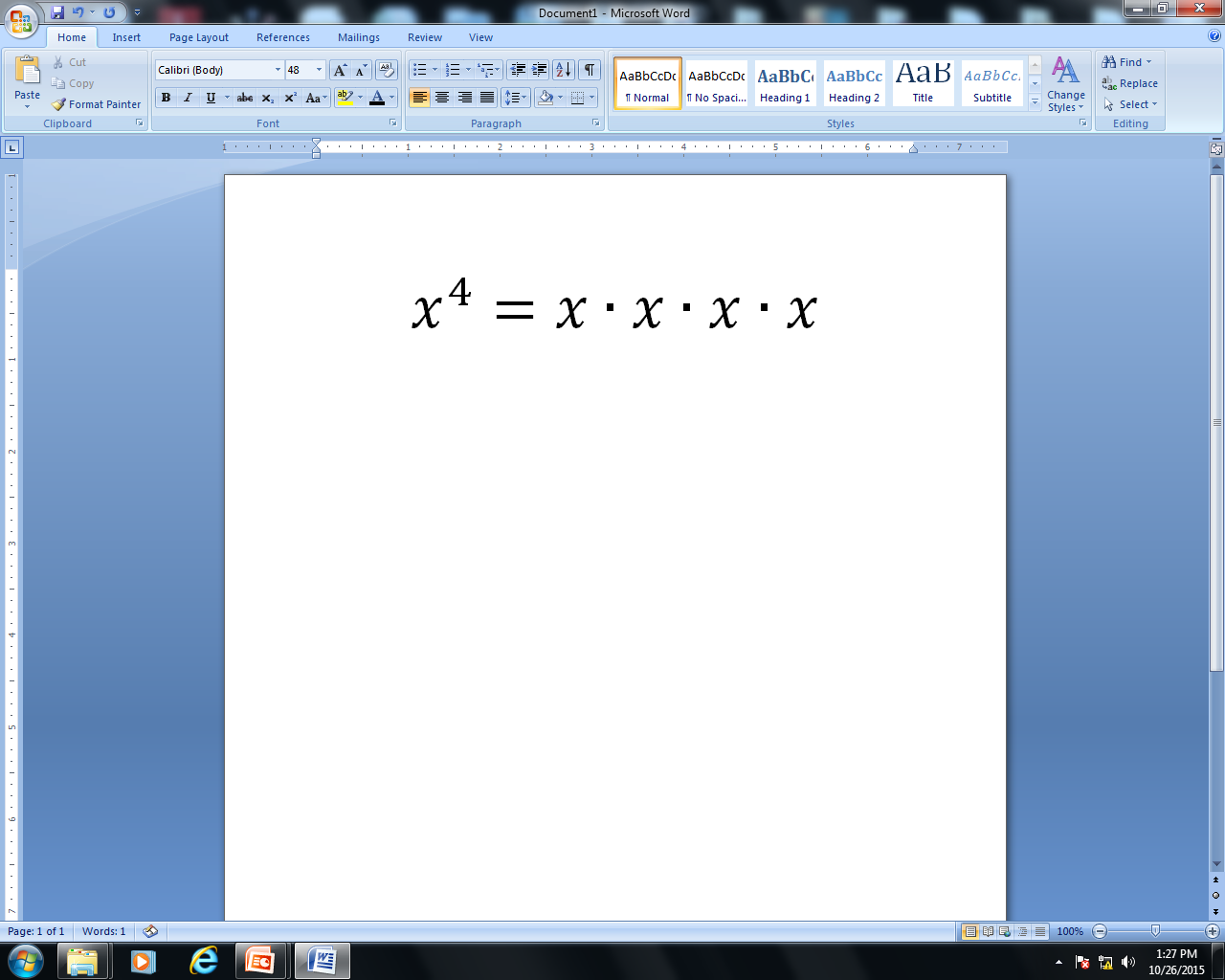 Review
Any variable that does not have an exponent written has an exponent of “1”. (It’s invisible.)
x = x1
Product of Powers
Rule:
Exploration:
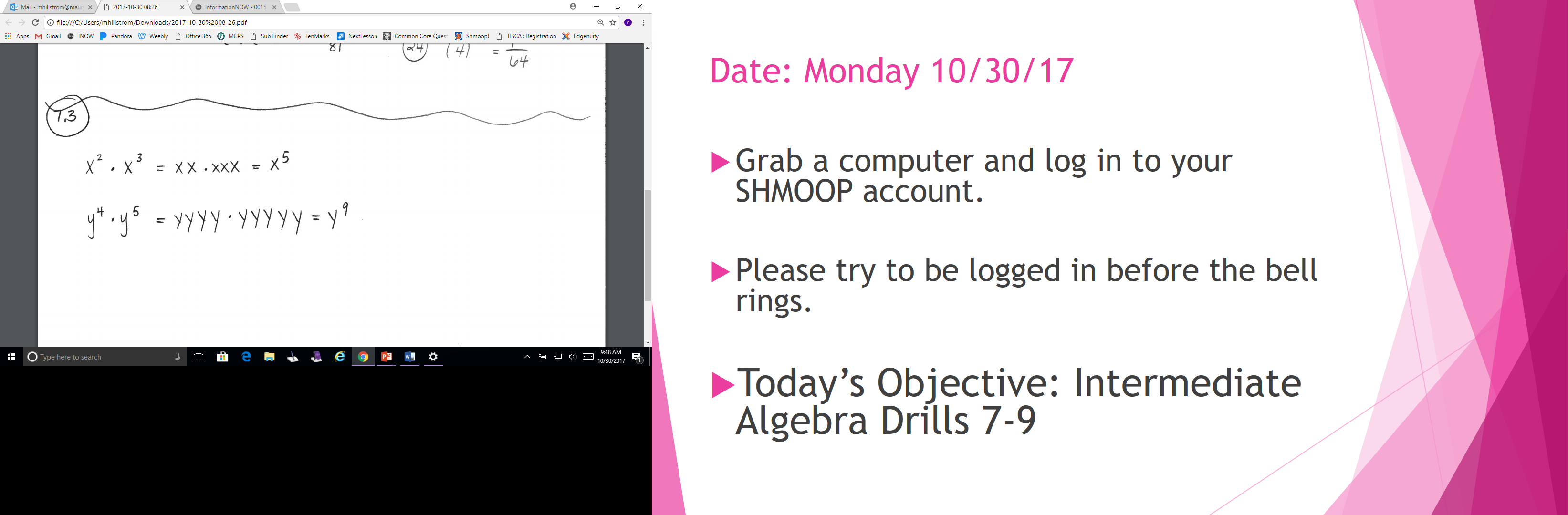 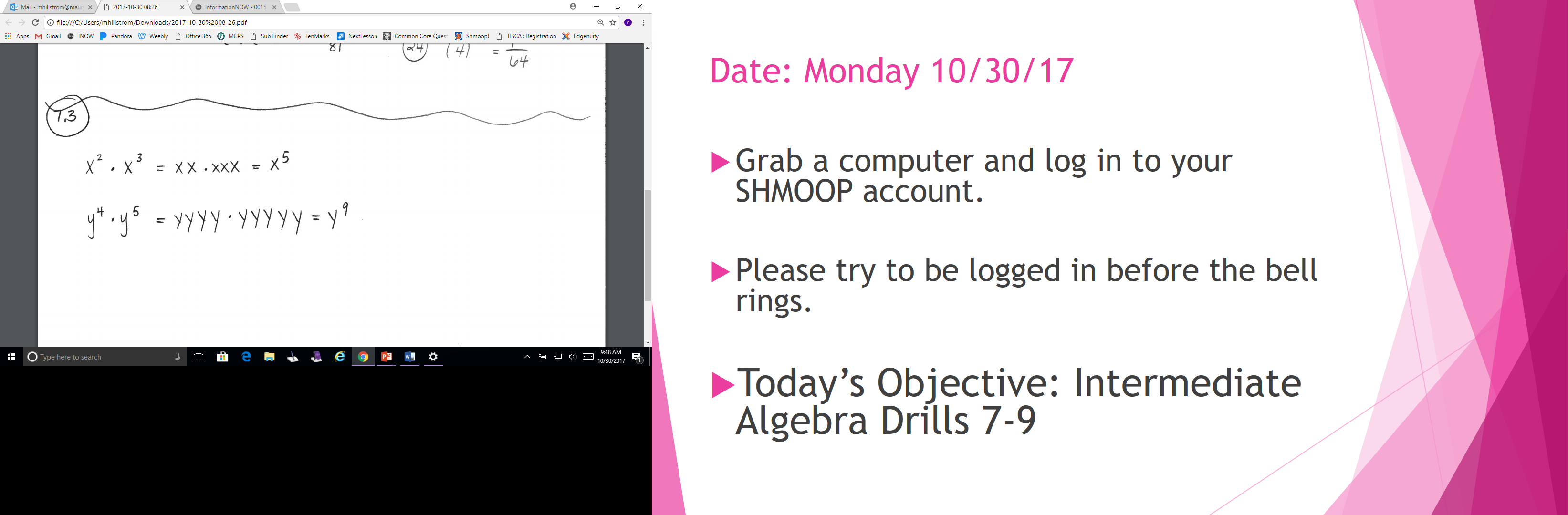 When multiplying exponents: The base stays the same, add the exponents!
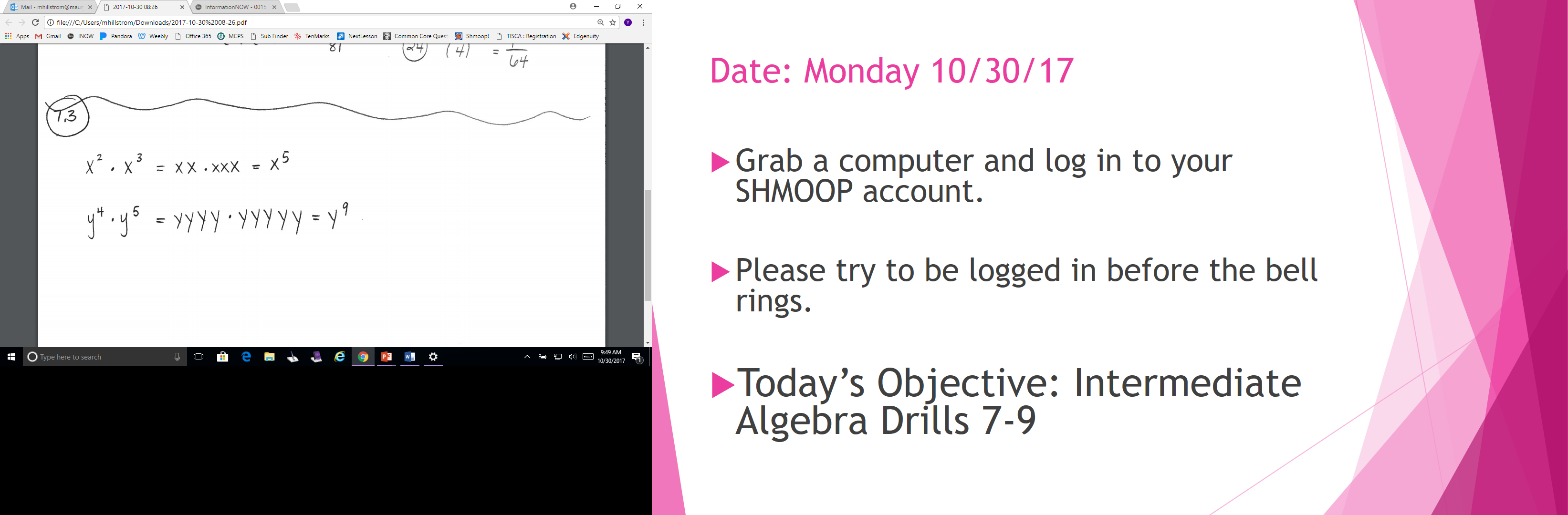 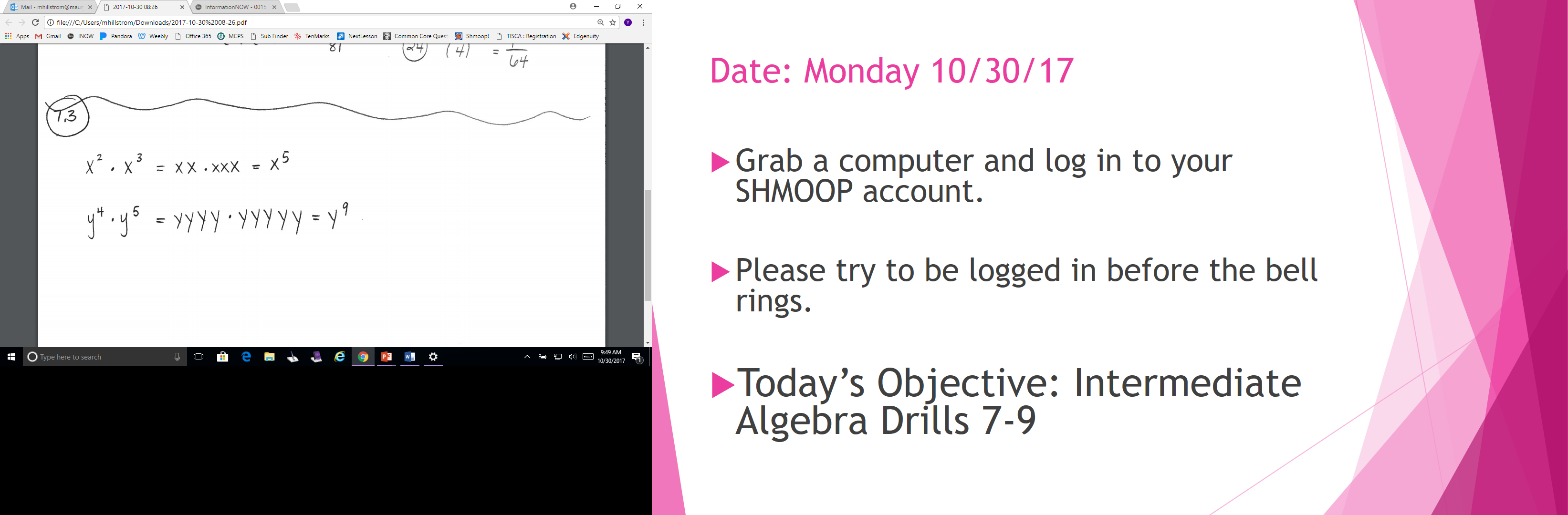 (x3)(x5) =
(a4)(a) =
(w6)(w5) =
(b4)(b-1) =
x8
a5
w11
b3
5.		(c8)(c-2) =
6. 	(e2)(e2) =
7. 	(z6)(z-6) =
8. 	(m4)(m-7) =
c6
e4
1
1
m3
m-3 =
9.		(a3b4)(a2b) =
10. 	(w8z2)(w-3) =
11. 	(m6n4)(m-5n-8) =
a5b5
w5z2
m
n4
mn-4 =
12.	(a3b4)(a-2b) =
13. 	(d2e10)(e-3) =
14. 	(x2y5)(x4y3) =
ab5
d2e7
x6y8
Product of Powers
What happens if the coefficient is not one?

Multiply the coefficients, then multiply each like variable (add exponents). 

2x2(4x3)
Coefficients
15. (3a6)(a2) =

16. (5d7)(4d3) = 

17. (4ab6)(-7a2b3) =

18. (4a5b4)(6a2b) =
3a8
20d10
-28a3b9
24a7b5
19. (2a5)(3a-2) =

20. (w4)(3w3) = 

21. (-2ab-1)(-7a5b3) =

22. (3x2y3)(-3x2y) =
6a3
3w7
14a6b2
-9x4y4
STOP!
Review 7.3 Part One
How did we write out: a2 ∙ a4  the long way? 

How would I write x3y2z out the long way?
a∙a∙   a∙a∙a∙a
x∙x∙x∙y∙y∙z
Powers of Powers
Rule:
Exploration:
When raising a power to another power: 
Keep the base the same, multiply the exponents!
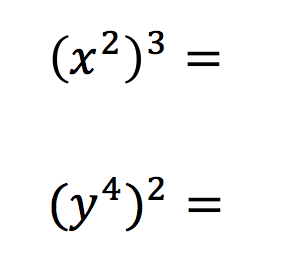 x6
x2 ∙ x2 ∙ x2
= x∙x∙x∙x∙x∙x
y8
y4 ∙ y4
= y∙y∙y∙y∙y∙y∙y∙y
(a3)5 =
 	(w2)6 =
3. 	(b10)4 =
a15
w12
b40
(x4)6 =
(y2)7 =
6.    (z-3)2 =
x24
y14
1
z6
z-6
=
If you have product being raised to a power, raise each piece of the product to that power.
7.	(a2b3)4 =
8.	(xy7)2 =
9. 	(4m6n2)3 =
(a2)4(b3)4
= a8b12
(x)2 (y7)2
= x2y14
(4)3 (m6)3(n2)3
= 64m18n6
10.	(d4e2)5 =
11.	(wz6)2 =
12. (3s2t3)4 =
(d4)5(e2)5
= d20e10
(w)2(z6)2
= w2z12
(3)4(s2)4(t3)4
= 81s8t12
If there are multiple things going on…. 

Make sure to use…. 

ORDER OF OPERATIONS! 
PEMDAS
13.	
14.
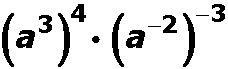 =(a12)∙(a6)
= a18
1
x11
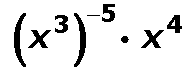 =(x-15)∙(x4)
= x-11 =
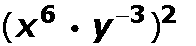 =(x6)2∙(y-3)2
= x12y-6 =
x12
y6